Карбоновые кислоты
Карбоновые кислоты-органические соединения, молекулы которых содержат одну или несколько функциональных      карбоксильных групп COOH.
Общая формула: 

R-COOH или  СnH2n+1COOH или
СnН2nО2
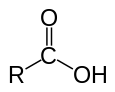 -ОН (гидроксильная группа)
=С=O ( карбонильная группа)

                              (карбоксильная группа)
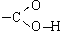 Номенклатура
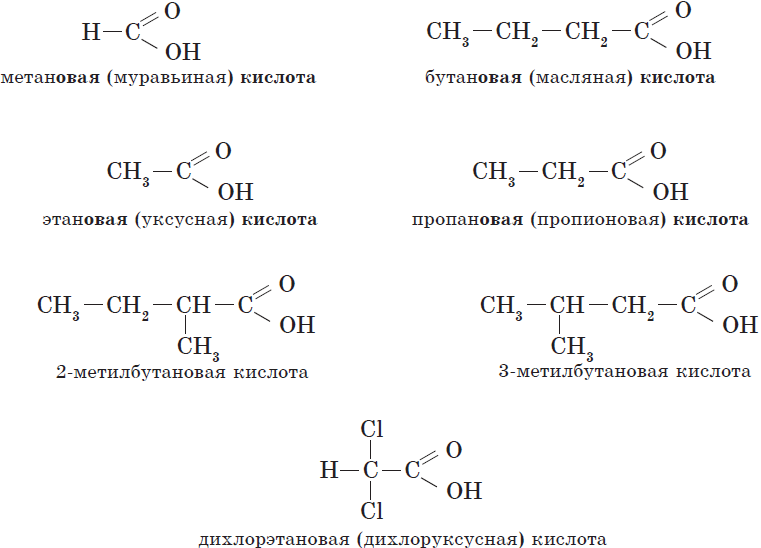 Названия карбоновых кислот
Физические свойства
Низшие кислоты с числом атомов углерода до 3 — легкоподвижные бесцветные жидкости с характерным резким запахом, хорошо растворимые в воде.
Большинство кислот с 4-9 атомами углерода — маслянистые жидкости с неприятным запахом. 
Кислоты с большим количеством атомов углерода — твёрдые вещества, без запаха, нерастворимые в воде.
Химические свойства
Химические свойства
Н+
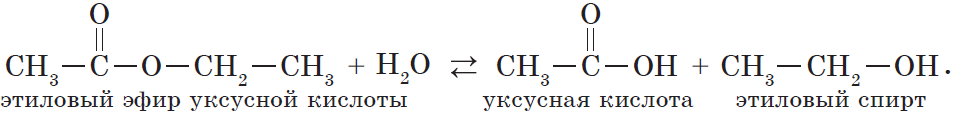 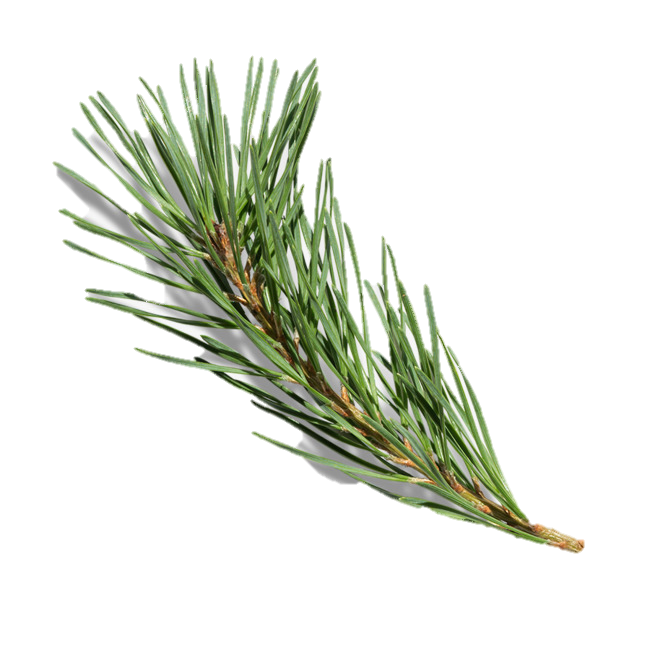 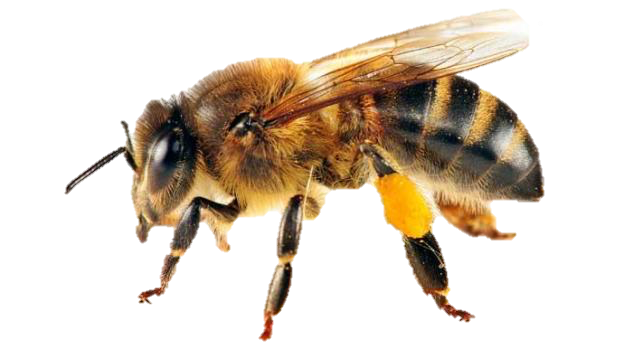 Нахождение в природе
Муравьиная кислота содержится в ядовитых железах муравьёв, крапиве, пчелином яде, сосновой хвое. 
Уксусная кислота — продукт уксуснокислого брожения. 
Масляная кислота образуется при прогоркании сливочного масла.
 Валериановая кислота есть в валериановом корне.
Лимонная кислота – в ягодах и фруктах.
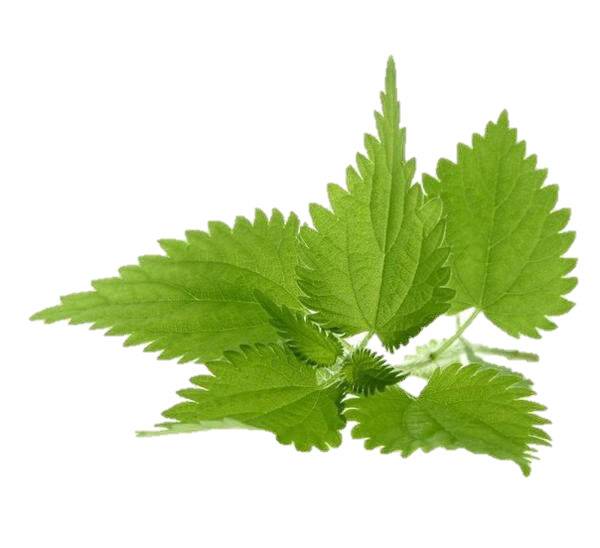 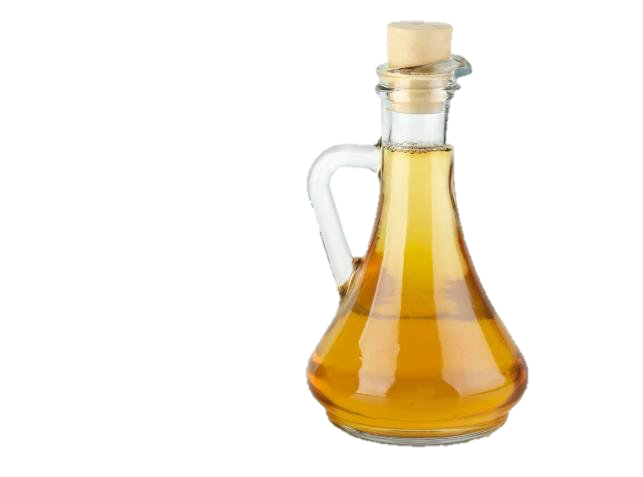 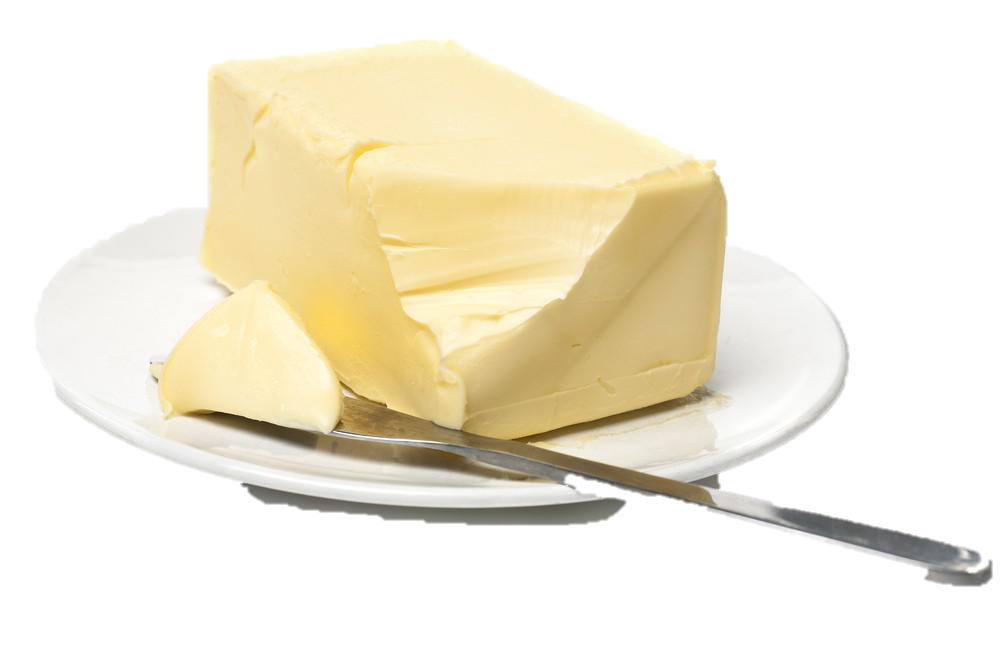 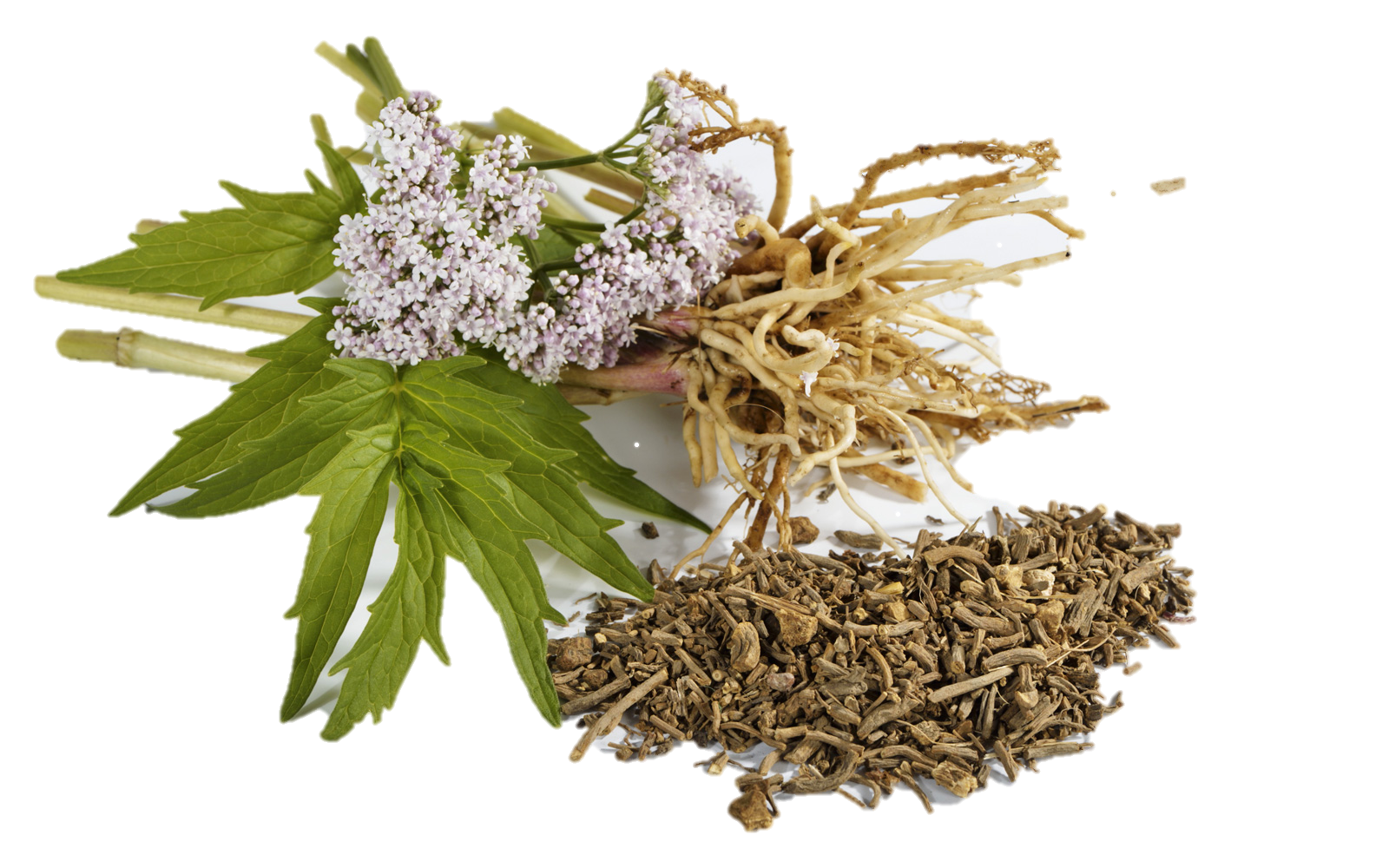 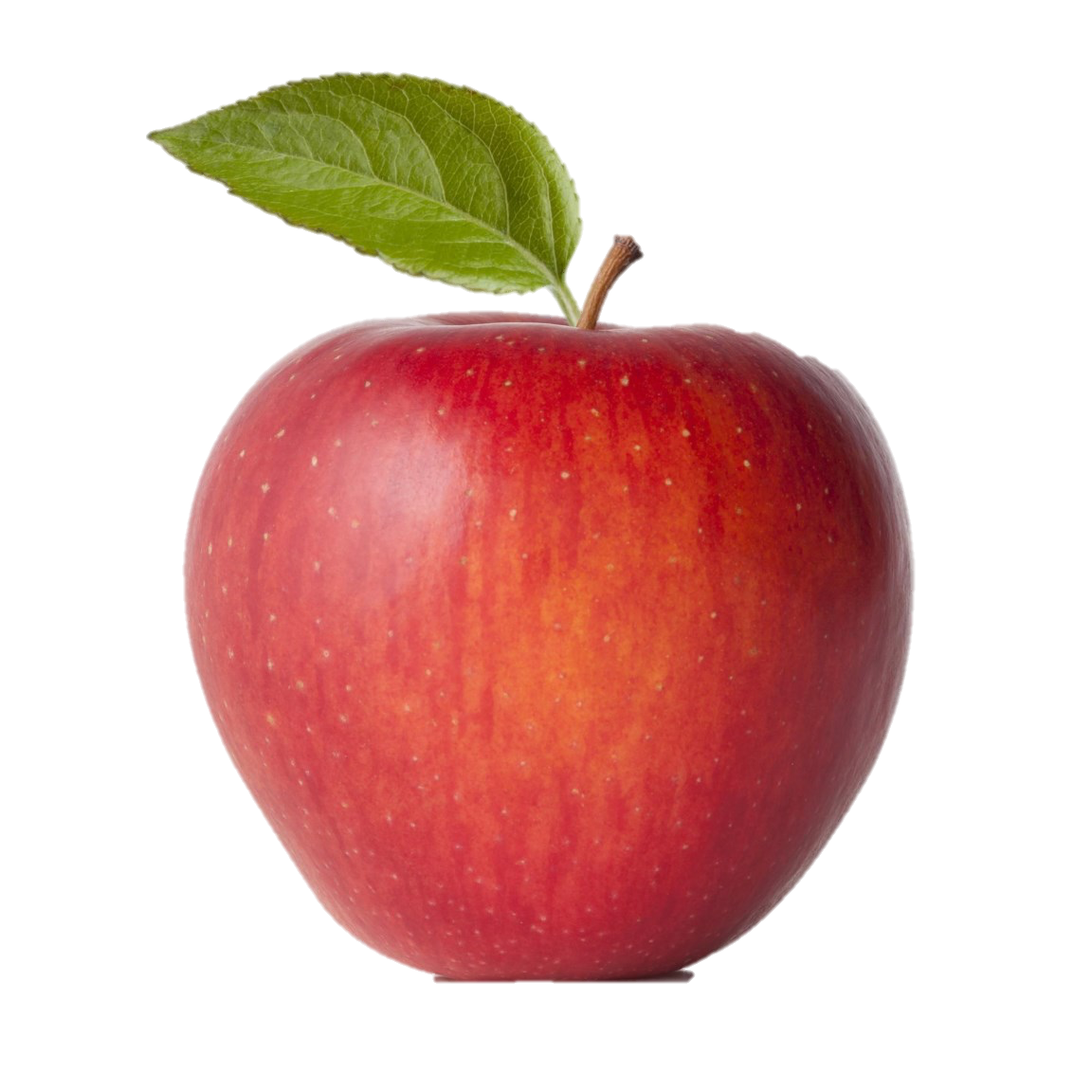 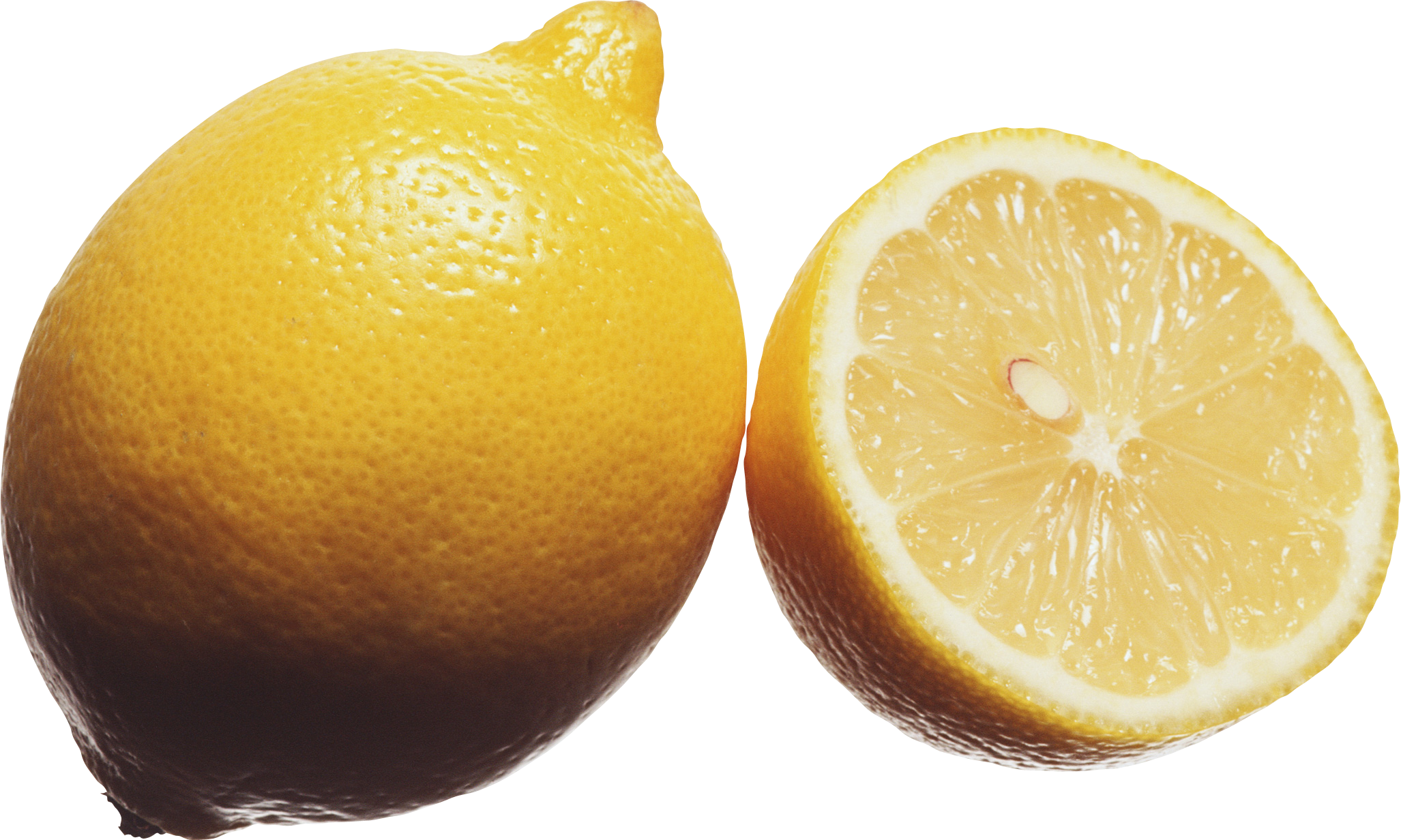 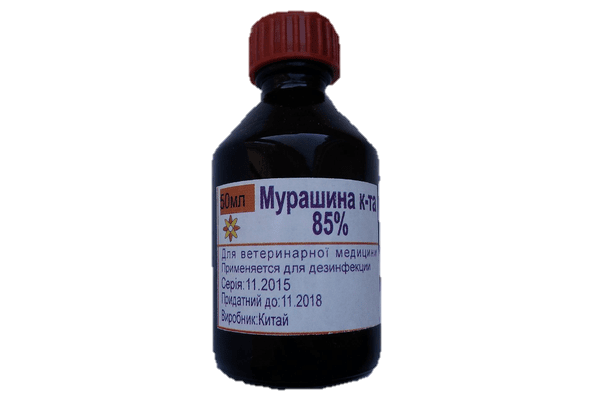 Применение
Муравьиная кислота применяется в медицине в качестве консерванта и для дезинфекции. Также применяется для обработки кожи и отделке текстиля и бумаги.
Уксусная кислота  применяется в домашнем хозяйстве как вкусовое и консервирующее вещество. В промышленности — растворитель лаков.
Масляная кислота — для получения ароматизирующих добавок.
Щавелевая кислота — в металлургической промышленности (удаление окалины), при приготовлении чернил.
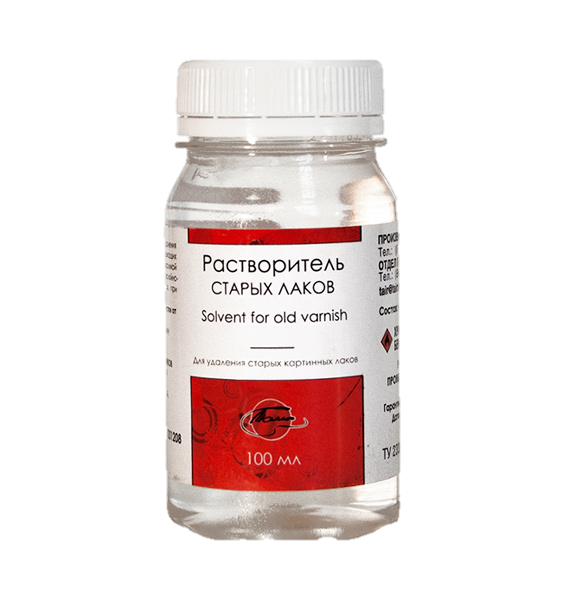 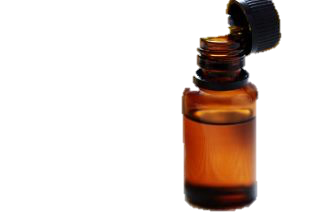 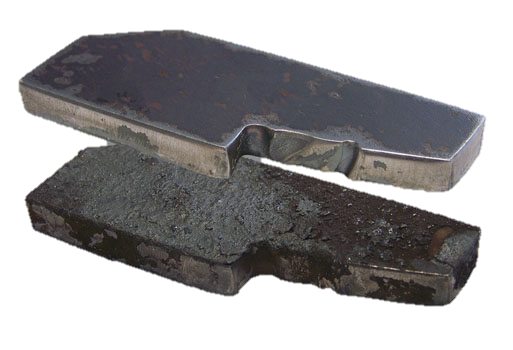 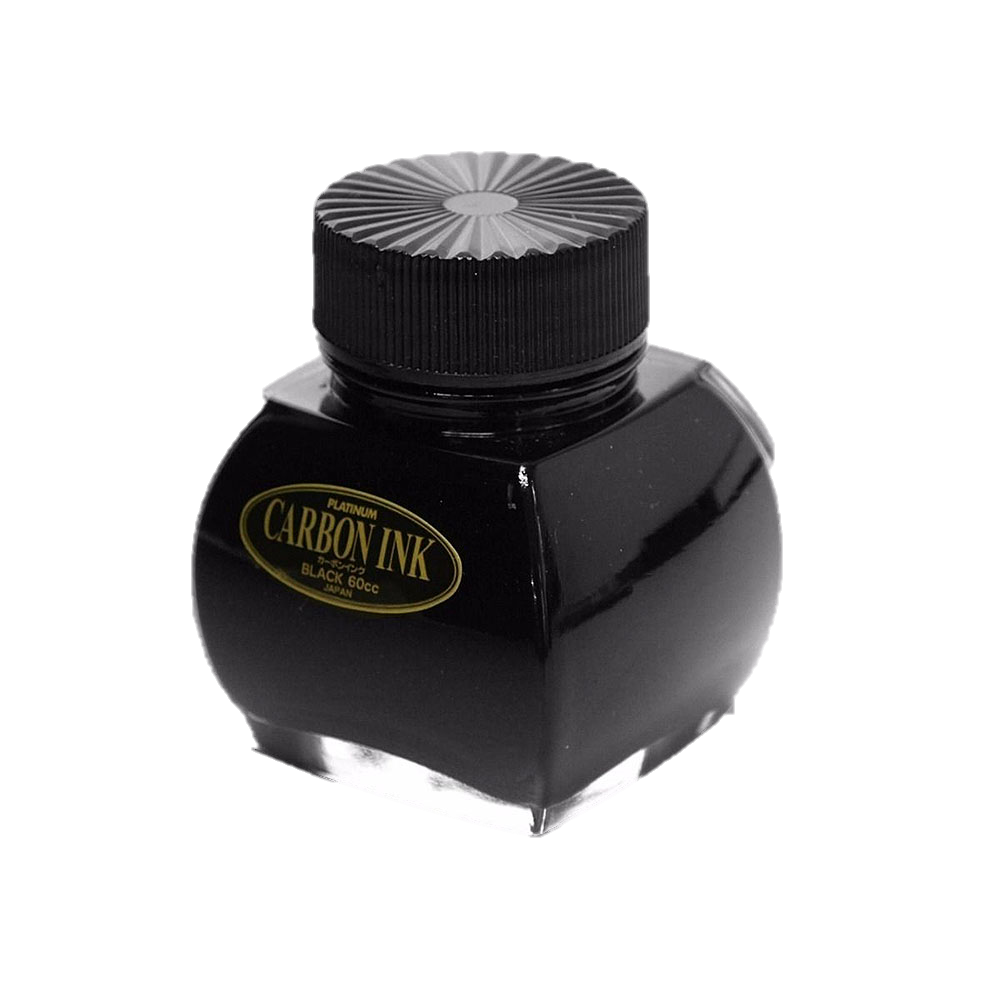